Největší společný dělitel
více čísel
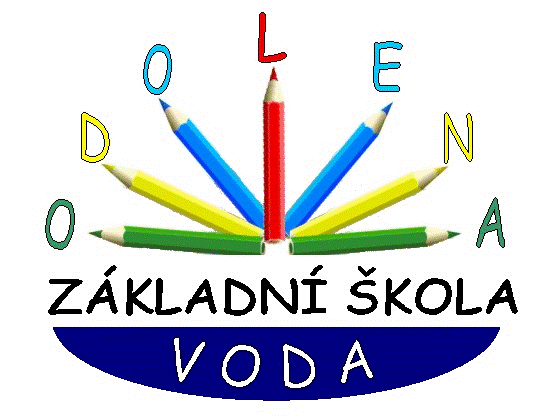 Výukový materiál pro 6.ročník
Autor materiálu: Mgr. Martin Holý     
Další šíření materiálu je možné pouze se souhlasem autora
Největší společný dělitel více čísel
U skupin malých čísel lze většinou nalézt největší společný dělitel zpaměti
Př.
4
10
a) D(4,8,12) = 
b) D(2,4,10) =
c) D(5,15,20) =
d) D(6,9,12) =
e) D(12,18,24) =
f) D(20,30,40) =
g) D(10,12,16) =
h) D(3,4,5) =
i) D(16,24,32) =
j) D(11,22,33) =
2
2
5
1
3
8
6
11
Největší společný dělitel více čísel
1) Určete zpaměti největší společný dělitel čísel:
3
3
2
f) D(6,12,15) =
g) D(8,20,24) =
h) D(1,7,12) =
i) (18,27,36) =
j) (11,22,44) =
k) D(14,16,28) =
l) D(4,5,6,7) =
m) D(30,45,60) =
n) D(14,21,35) =
o) D(40,60,100) =
a) D(6,9,12) = 
b) D(2,8,10) =
c) D(15,20,35) =
d) D(16,24,40) =
e) D(8,12,20) =
2
4
1
5
1
15
9
8
7
4
11
20
Největší společný dělitel více čísel
U skupin větších čísel existují 2 způsoby hledání největšího společného dělitele
Největší společný dělitel více čísel
Nalezněte největší společný dělitel čísel 54, 36 a 90
1.způsob – nalezením všech dělitelů
36
90
54
1
36
1
90
1
54
2
18
2
45
2
27
3
12
3
30
3
18
4
9
5
18
6
9
15
6
6
10
9
Největší společný dělitel čísel  54, 36 a 90 je tedy 18
D(54,36, 90)=18
Největší společný dělitel více čísel
Nalezněte největší společný dělitel čísel 36, 54 a 90
2.způsob – rozkladem na součin prvočísel
36 = 6  .  6  = 2 . 2 . 3 . 3
2.3
2.3
54 = 6  .  9  = 2 .      3 . 3 . 3
2.3
3.3
90 = 9 . 10  = 2 .      3 . 3 .       5
3.3
2.5
D(36, 54, 90) = 2 . 3 . 3
= 18
Největší společný dělitel více čísel
2) Nalezněte největší společný dělitel čísel:         a) 48, 72 a 120
1.způsob – nalezením všech dělitelů
72
120
48
1
72
1
120
1
48
2
36
2
60
2
24
3
24
3
40
3
16
4
18
5
24
4
12
6
12
6
20
8
6
8
9
8
15
10
12
Největší společný dělitel čísel  48, 72 a 120 je tedy 24
Největší společný dělitel více čísel
2) Nalezněte největší společný dělitel čísel:         a) 48, 72 a 120
2.způsob – rozkladem na součin prvočísel
48 = 6  .  8  =   2 . 2 . 2 . 2 . 3
2.3
2.2.2
72 = 9  .  8  =   2 . 2 . 2 .       3 . 3
3.3
2.2.2
120 = 10.12  = 2 . 2 . 2 .       3 .        5
2.5
2.2.3
D(48,72,120) = 2 . 2 . 2 . 3
= 24
Největší společný dělitel více čísel
2) Nalezněte největší společný dělitel čísel:         b) 46, 69 a 115
2. rozkladem na součin prvočísel
1. nalezením všech dělitelů
115
69
46
46 = 2 . 23
1
115
1
69
1
46
5
23
3
23
2
23
69 =       23 . 3
115 =      23 .     5
D(46,69,115) = 23
D(46,69,115) = 23
Největší společný dělitel více čísel
2) Nalezněte největší společný dělitel čísel:         c) 81, 99 a 117
2. rozkladem na součin prvočísel
1. nalezením všech dělitelů
117
99
81
81 = 3 . 3 . 3 . 3
1
117
1
99
1
81
99 = 3 . 3 .          11
3
39
3
33
3
27
9
13
9
11
9
117 = 3 . 3 .                13
D(81,99,117) = 9
D(81,99,117)= 3 . 3 = 9
Největší společný dělitel více čísel
2) Nalezněte největší společný dělitel čísel:         d) 56, 88 a 104
2. rozkladem na součin prvočísel
1. nalezením všech dělitelů
104
88
56
56 = 2 . 2 . 2 . 7
1
104
1
88
1
56
88 = 2 . 2 . 2 .      11
2
52
2
44
2
28
26
4
4
14
4
22
104 = 2 . 2 . 2 .            13
13
8
7
8
8
11
D(56,88,104) = 8
D(56,88,104)=2.2.2 = 8
Největší společný dělitel více čísel
2) Nalezněte největší společný dělitel čísel:         e) 38, 44 a 58
2. rozkladem na součin prvočísel
1. nalezením všech dělitelů
58
44
38
38 = 2 . 19
1
104
1
44
1
38
44 = 2 .        2 . 11
2
29
2
22
2
19
11
4
58 = 2 .                  29
D(38, 44, 58) = 2
D(38, 44, 58) = 2
Největší společný dělitel více čísel
2) Nalezněte největší společný dělitel čísel:         f) 28, 56 a 70
2. rozkladem na součin prvočísel
1. nalezením všech dělitelů
70
56
28
28 = 2 . 2 . 7
1
70
1
56
1
28
56 = 2 . 2 . 7 . 2
2
35
2
28
2
14
14
4
14
4
7
4
70 = 2 .     7 .       5
10
7
7
8
D(28, 56, 70) = 14
D(28, 56, 70)= 2 . 7 = 14
Největší společný dělitel více čísel
2) Nalezněte největší společný dělitel čísel:         g) 32, 40, 52 a 68
2. rozkladem na součin prvočísel
1. nalezením všech dělitelů
52
68
40
32
32 = 2 . 2 . 2 . 2 . 2
1
52
1
68
1
40
1
32
40 = 2 . 2 . 2 .          5
2
26
2
34
2
20
2
16
17
13
4
4
10
4
8
4
52 = 2 . 2 .                   13
5
8
68 = 2 . 2 .                         17
D(32, 40, 52 a 68) = 4
D( 32, 40, 52, 68)= 2.2 = 4
Největší společný dělitel více čísel
2) Nalezněte největší společný dělitel čísel:         h) 27, 45, 63 a 81
2. rozkladem na součin prvočísel
1. nalezením všech dělitelů
63
81
45
27
27 = 3 . 3 . 3
1
63
1
81
1
45
1
27
45 = 3 . 3 . 5
3
21
3
27
3
15
3
9
9
9
9
7
9
5
63 = 3 . 3 . 7
81 = 3 . 3 . 3 . 3
D(27, 45, 63 a 81) = 9
D(27, 45, 63 a 81) = 3.3 = 9
Prvočísla a složená čísla
9 . 5 =
Konec prezentace